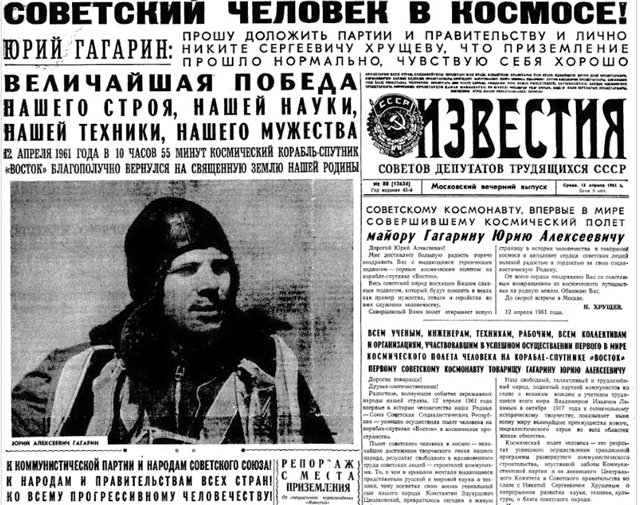 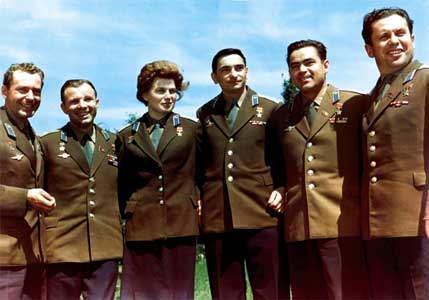 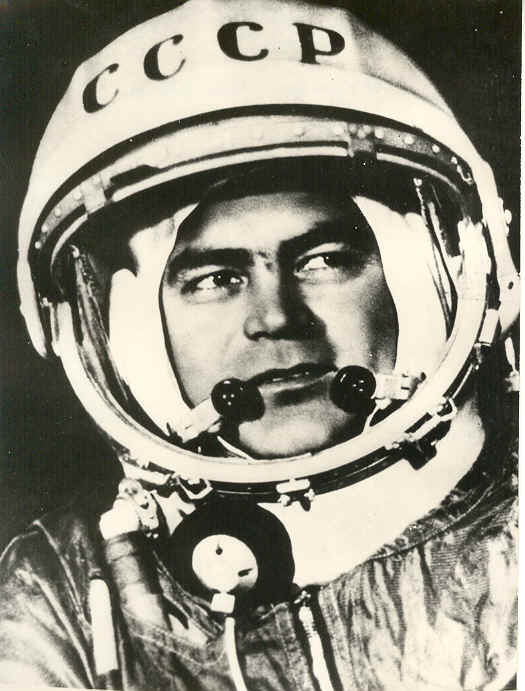 Андриян 
Григорьевич
Николаев
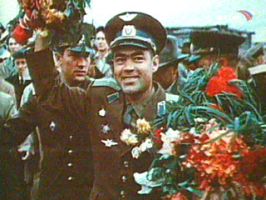 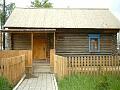 Первый в мире групповой космический полет двух пилотируемых кораблей Восток-3 и Восток-4
3 суток 22 часа 22 минуты
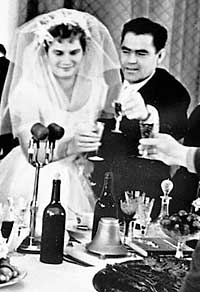 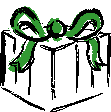 Самый длительный космический полет
СОЮЗ – 9
«Эффект Николаева» 
17 суток 16 часов 58 минут 55 секунд
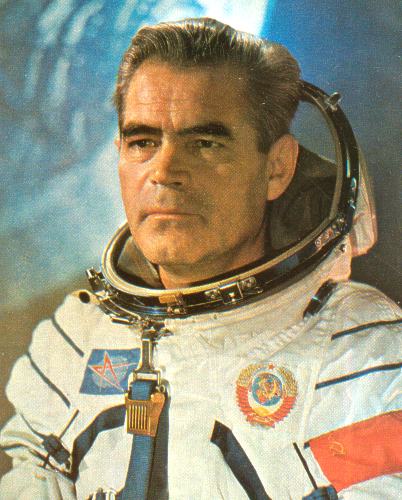 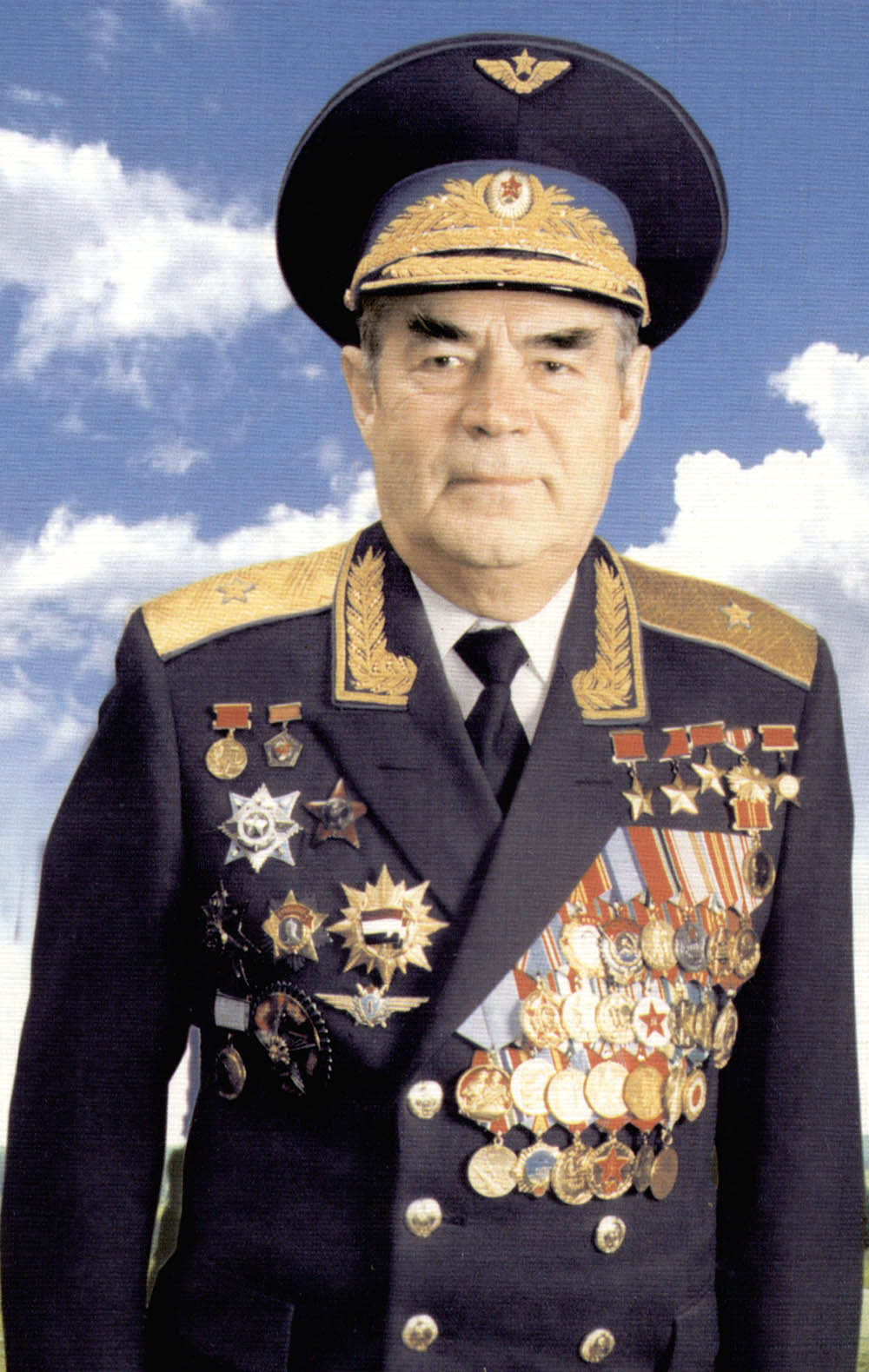